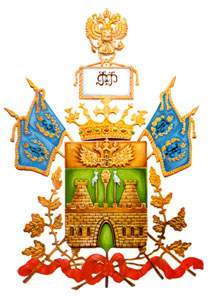 Изучение народной культуры на Кубани.
Урок 6 класса 
Подготовила: Магдалинова Г.С.
Цель урока: узнать, кто занимался собиранием музыкального 
фольклора на Кубани.
План урока:
1.Деятельность по собиранию музыкального
Фольклора А.Бигдая.
2.Г. Концевича.
3. Дикарев М.А.
4. Пивень Е.А.
5.Бойко И.Н. 
6.Плотниченко Г.М.
7. Захарченко В.Г.
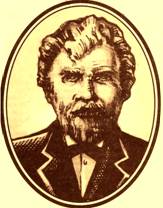 Важное место в истории собирания кубанского песенного фольклора по праву принадлежит видному музыкальному и общественному деятелю Акиму Дмитриевичу Бигдаю. С именем А.Д.Бигдая связано открытие в Екатеринодаре в 1889 г. кружка любителей музыки, при активном участии которого были по­ставлены оперы "Фауст", "Трубадур", "Запорожец за Дунаем". Появились театральный и художественный кружки. Популяр­ность их вызвала к жизни необходимость образования "Обще­ства любителей изящных искусств".
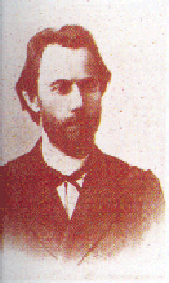 - Выдающийся фольклорист и композитор Григорий Митрофанович Концевич - занимался исследованием феномена кубанской народной песниТалантливым собирателем и исследователем песенного фольклора кубанского казачества, хормейстером - дирижером и композитором был уроженец станицы Старонижестеблиевской Григорий Митрофанович Концевич. Четырнадцать лет, с 1892 по 1906 год, он яв­лялся регентом войскового певческого хора Кубанского казачьего войска. В 1904 - 1913 гг. им было собрано и издано в собственной обработке более 200 кубанских песен.
- М.А. Дикарев (1854-- 1899 гг.) - этнограф-фольклорист, уроженец Воронежской губернии, с 1893 г. связавший свою судьбу с Кубанью. Работая архивариусом Кубанского областного правления, он имел доступ к уникальным документальным материалам, помогавшим ему в его творческой деятельности. Дикарев публиковался в "Кубанских областных ведомостях", "Кубанском сборнике", "Киевской старине", но чаще всего в "Этнографическом обозрении" и в украинском "Этнографическом сборнике". Свой личный архив, денежные средства, а также десять томов неопубликованных произведений и собран-ные им материалы для украинского словаря он завещал львовскому Науковому товариществу им. Т.Г. Шевченко.
Определенное влияние оказал М.А. Дикарев на творческую судьбу уроженца станицы Павловской Кубанской области А.Е. Пивеня (1872-1962 гг.). Александр Ефимович Пивень, поэт, фольклорист, знаток кубанской старины, родился 18 июня 1872 года в станице Павловской, в семье псаломщика. Вначале по поручению Дикарева он записывал для него фольклорные материалы, а после его смерти занялся самостоятельным сбором фольклора. Свои научные изыскания Пивень публиковал в изданиях Москвы, Киева, Харькова и в станице Уманской. Сборники кубанского фольклора писались им на черноморском диалекте украинского языка, что особенно привлекало внимание жителей старых черноморских станиц, населенных в большей своей части выходцами с Украины. Творчество Пивеня было очень популярно среди казаков: его знаменитая сатирическая "Горилка" была даже записана на граммофон. Его книги «Симкип брехеньок», «Весела казацька старовына», «Веселым людям на втиху» и другие выходили в Москве, Киеве, Харькове.
- Иван Николаевич Бойко - известный писатель и фольклорист 15 фольклорных книг которого было издано на Кубани. Уникальным "творческим продуктом" стали фольклорные сборники "Отрадненские частушки, припевки, страдания", "Плясовые припевки Кубани", "Кубанские частушки, припевки, страдания, застольные песни"" и многие другие самобытные книги. Писатель-фольклорист обогатил культуру Краснодарского края не только оригинальными народными текстами, он отыскал более трехсот уникальных мелодий. Иван Николаевич даже создал свой фольклорно-творческий центр "Отрада". Пишет и авторские песни. За заслуги в открытии частушечно-припевочного жанра Ивана Бойко даже величают "батькой кубанских частушек".
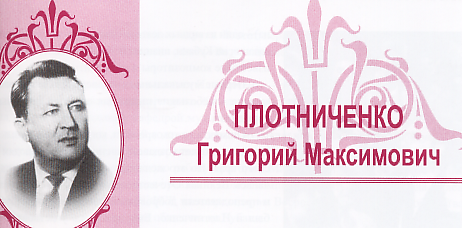 Плотниченко глубоко заинтересовался кубанской песней
, внимательно изучал ее особенности, историю. В его библиотеке появляются уникальные сборники первых собирателей песен на Кубани А.Бигдая и Г.Концевича.
Г. Плотниченко интересовали сложные процессы развития музыкальной культуры Кубани и связи ее своеобразного песенного фольклора с социально историческими судьбами казачества. Композитор вместе с экспедициями выезжает в разные уголки края в станицу Староминскую, Ленинградскую , Батуринскую, Новопокровскую и т.д. Большой материал им был собран на Тамни.
В музыкально-этнографический сборник «Антология кубанской народной песни», подготовленный к печати Г Плотниченко, вошло около ста разных образцов народного творчества.
Захарченко-фольклористом собраны разрозненные и почти исчезнувшие из поля зрения музыкальной науки и художественного творчества 14 сборников песен кубанского казачества А.Д. Бигдая, переизданные им в своей творческой редакции, с позиций современной фольклористики. По существу, сделаны первые, но самые трудные и важные шаги на пути создания антологии песенного фольклора Кубани.
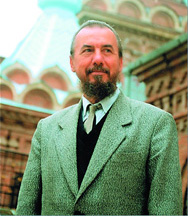